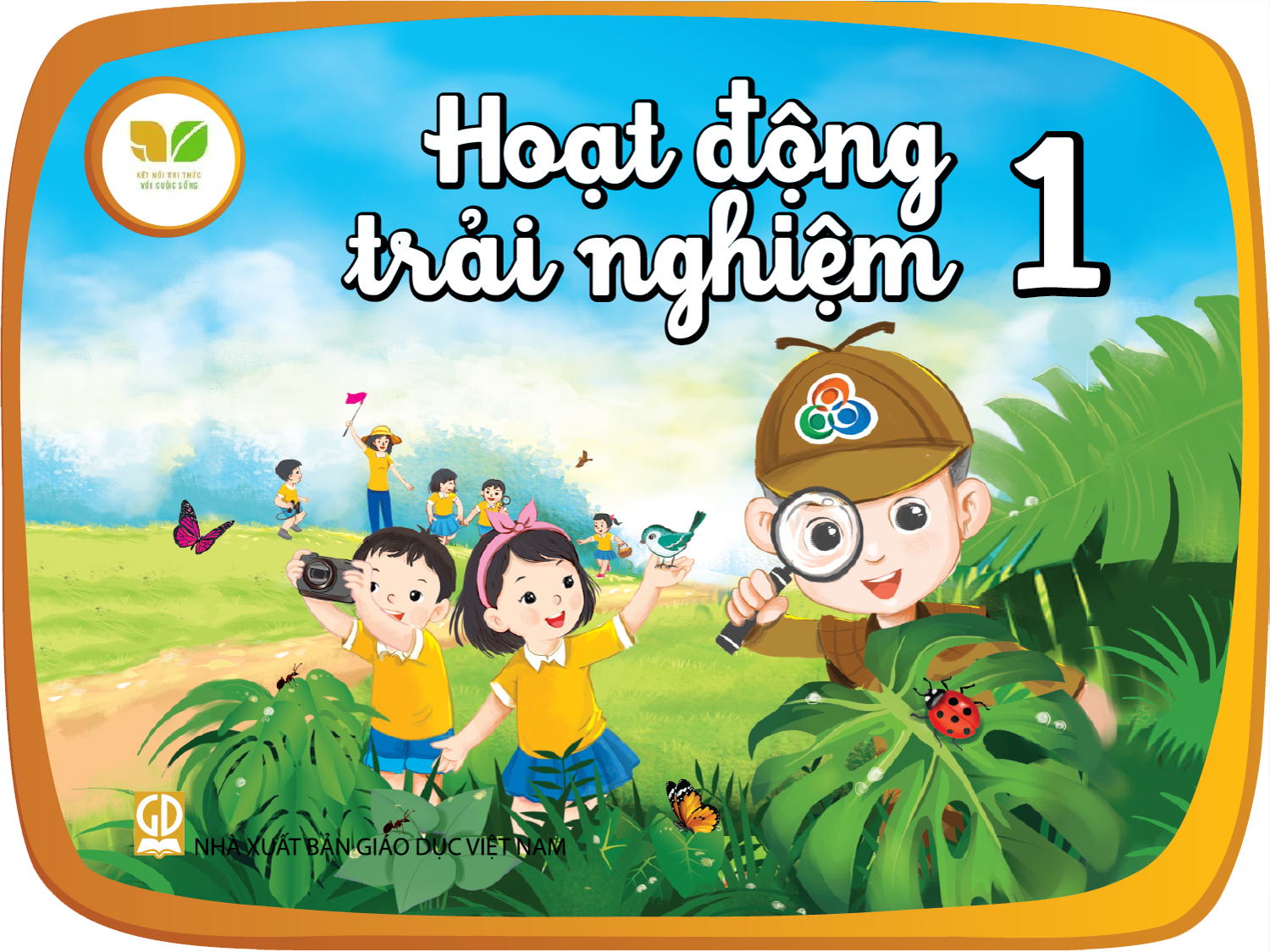 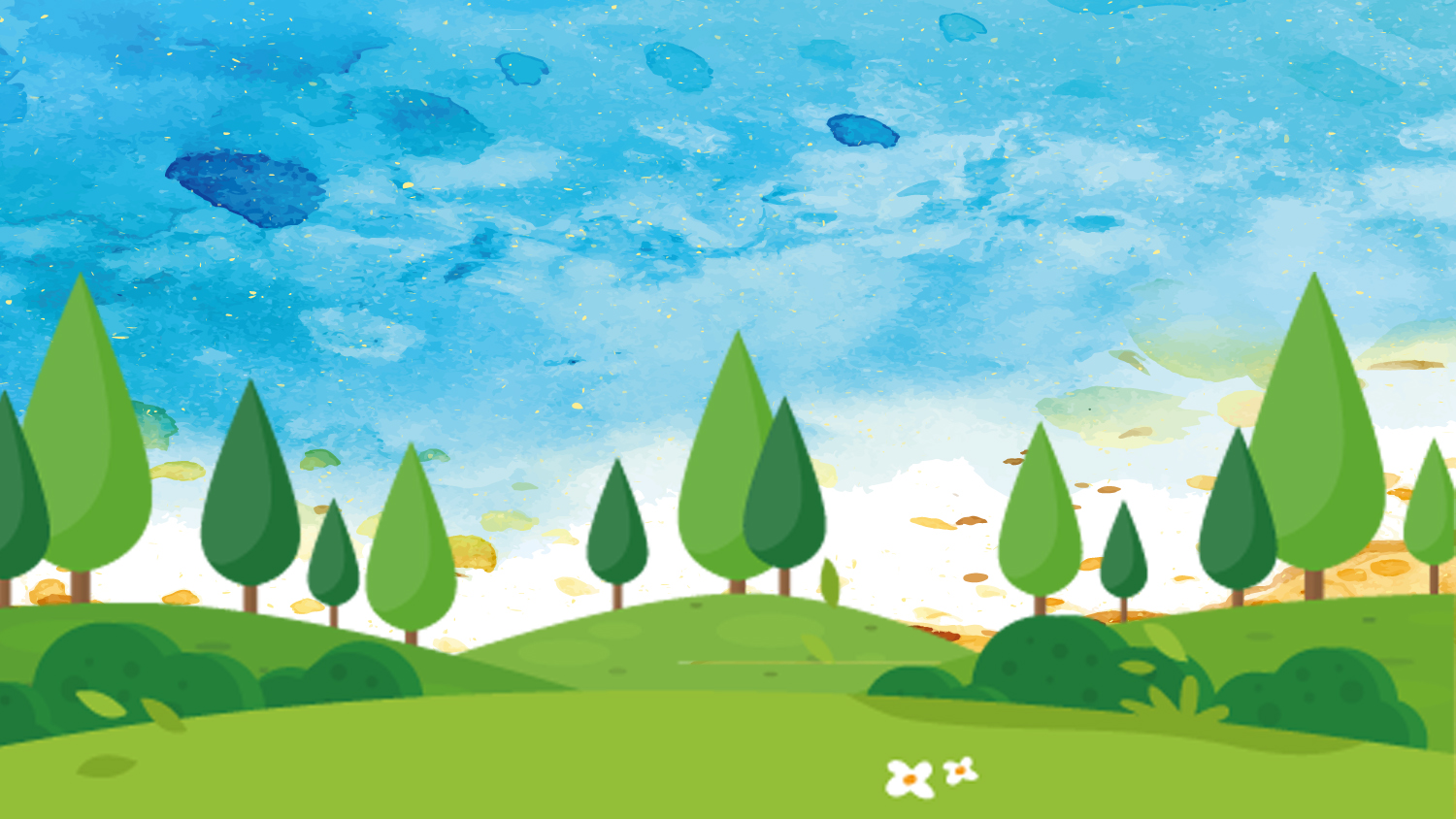 SỬ DỤNG AN TOÀN ĐỒ DÙNG 
TRONG GIA ĐÌNH
BÀI 10
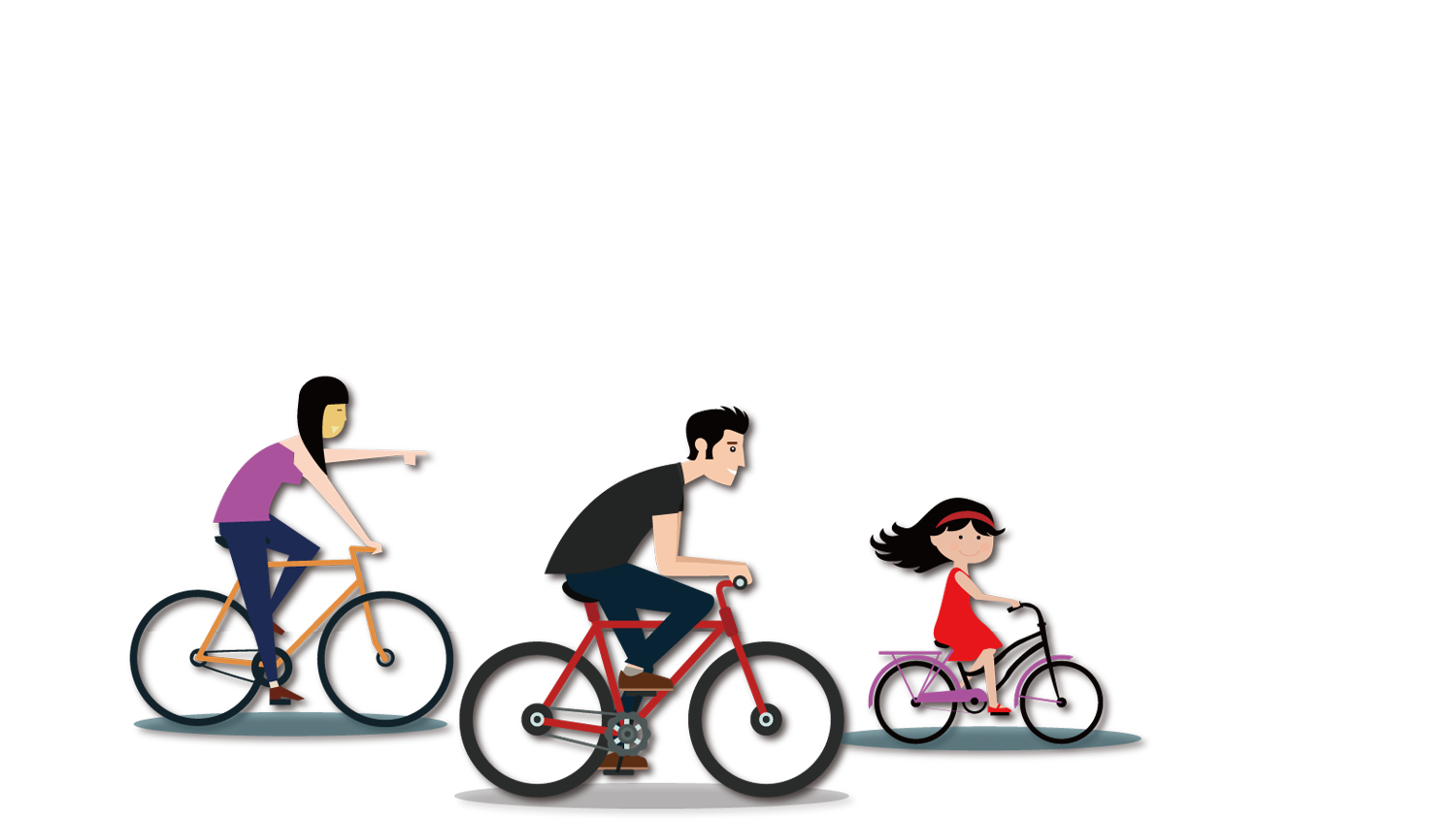 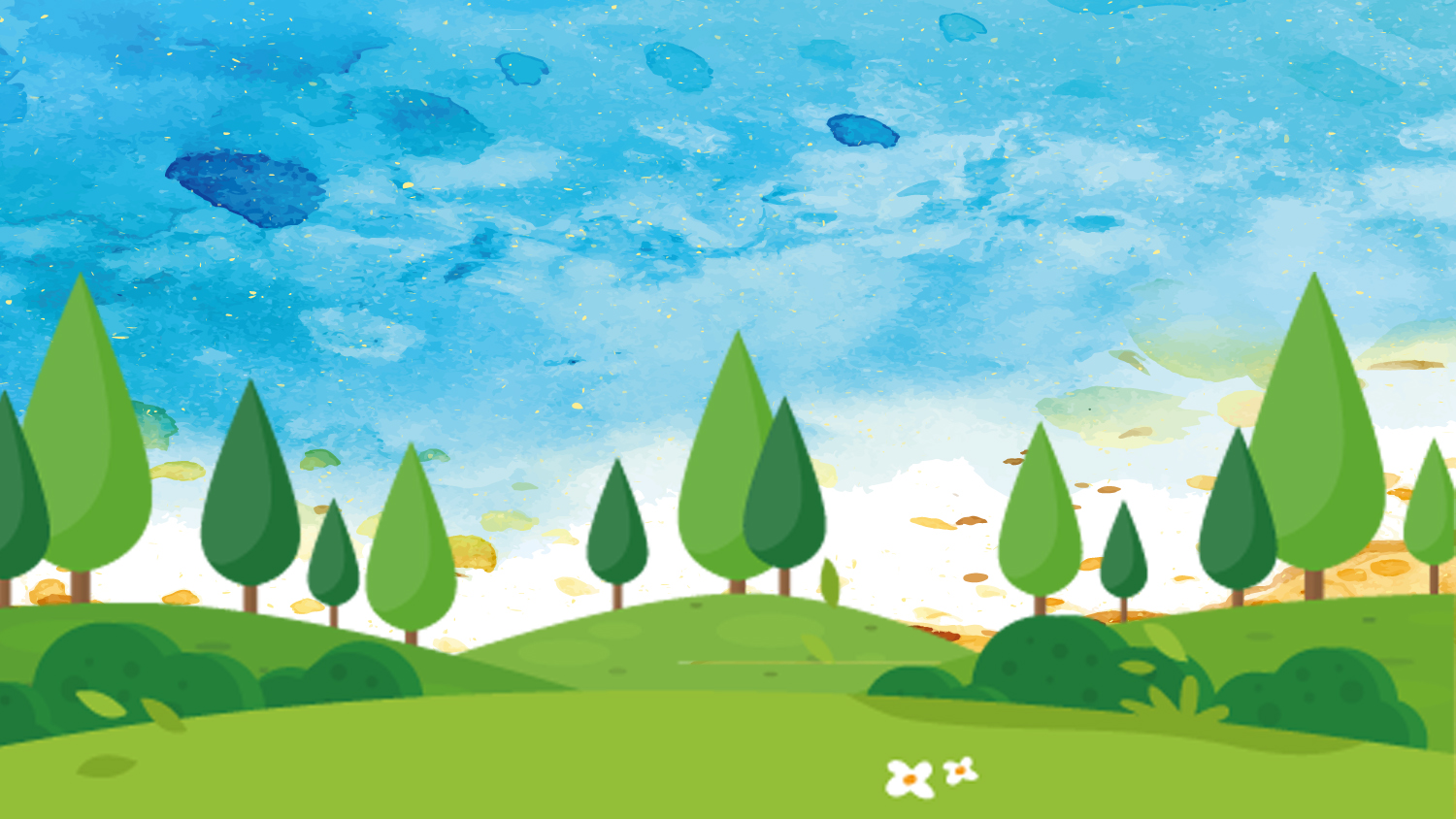 TIẾT 1
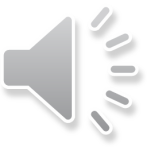 KHỞI ĐỘNG
KHÁM PHÁ – KẾT NỐI
Hoạt động 1
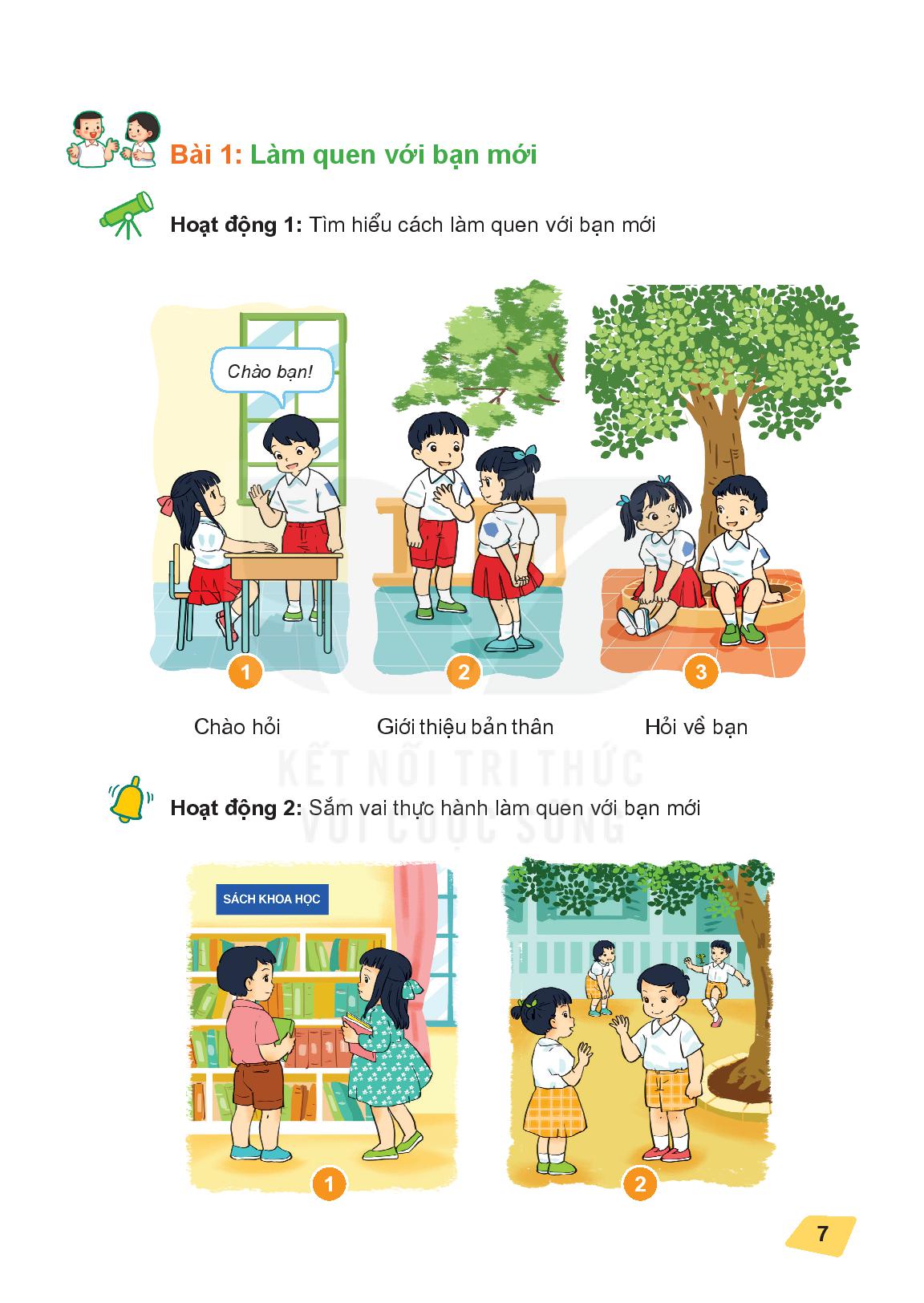 Xác định những hành động an toàn, không an toàn
Trò chơi: Kể chuyện về đồ dùng gia đình
Em hãy vẽ, ghi tên và nêu tác dụng của 1-2 đồ dùng trong gia đình mà em biết?
Hoạt động 1
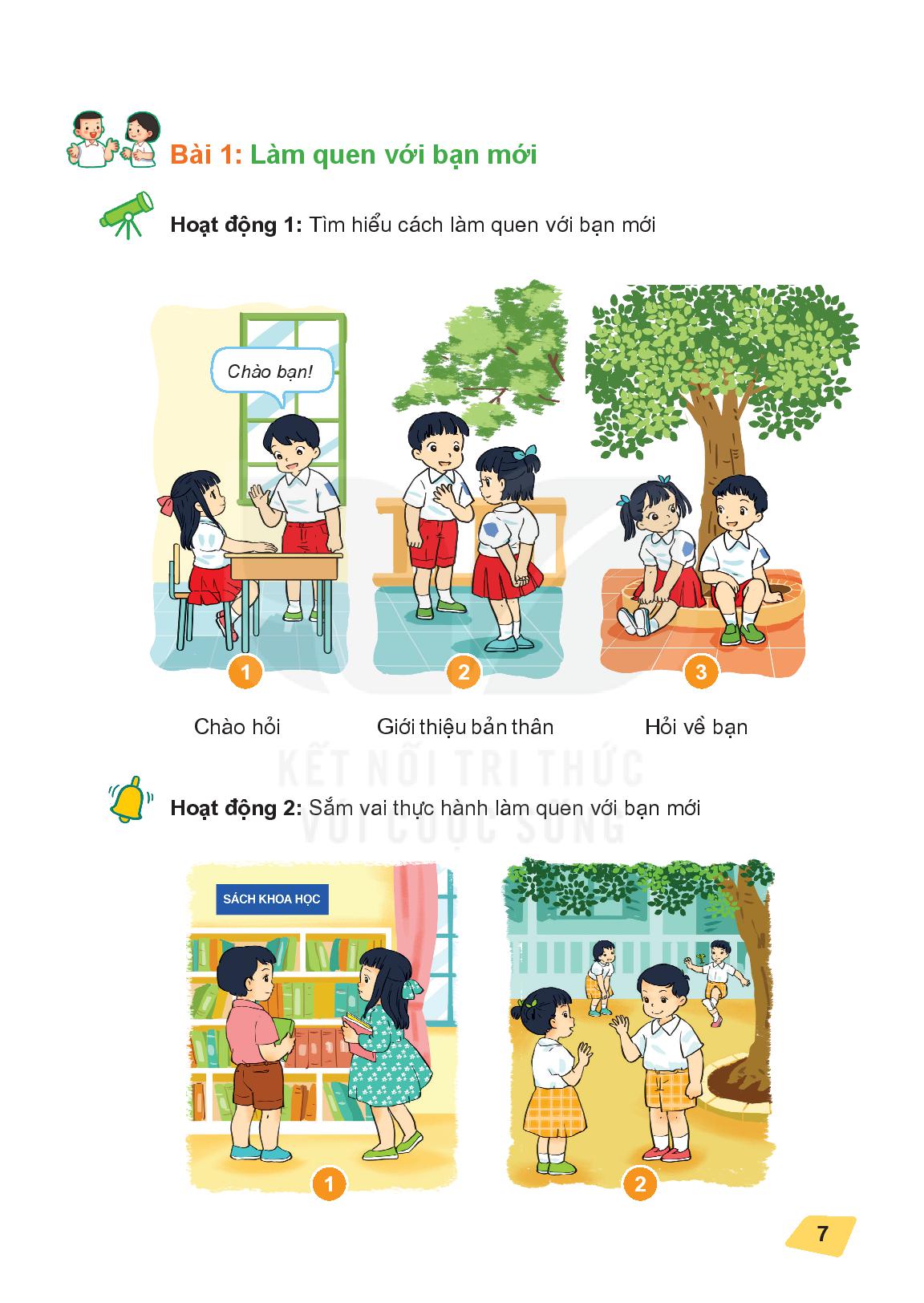 Xác định những hành động an toàn, không an toàn
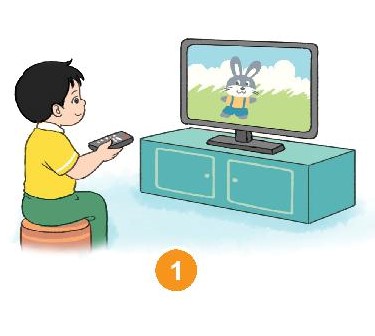 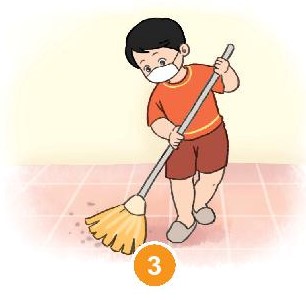 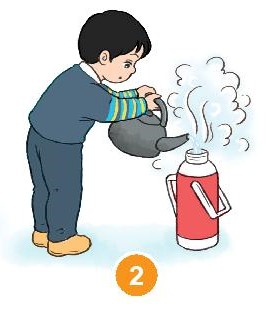 Những hành động an toàn, không an toàn
THỰC HÀNH
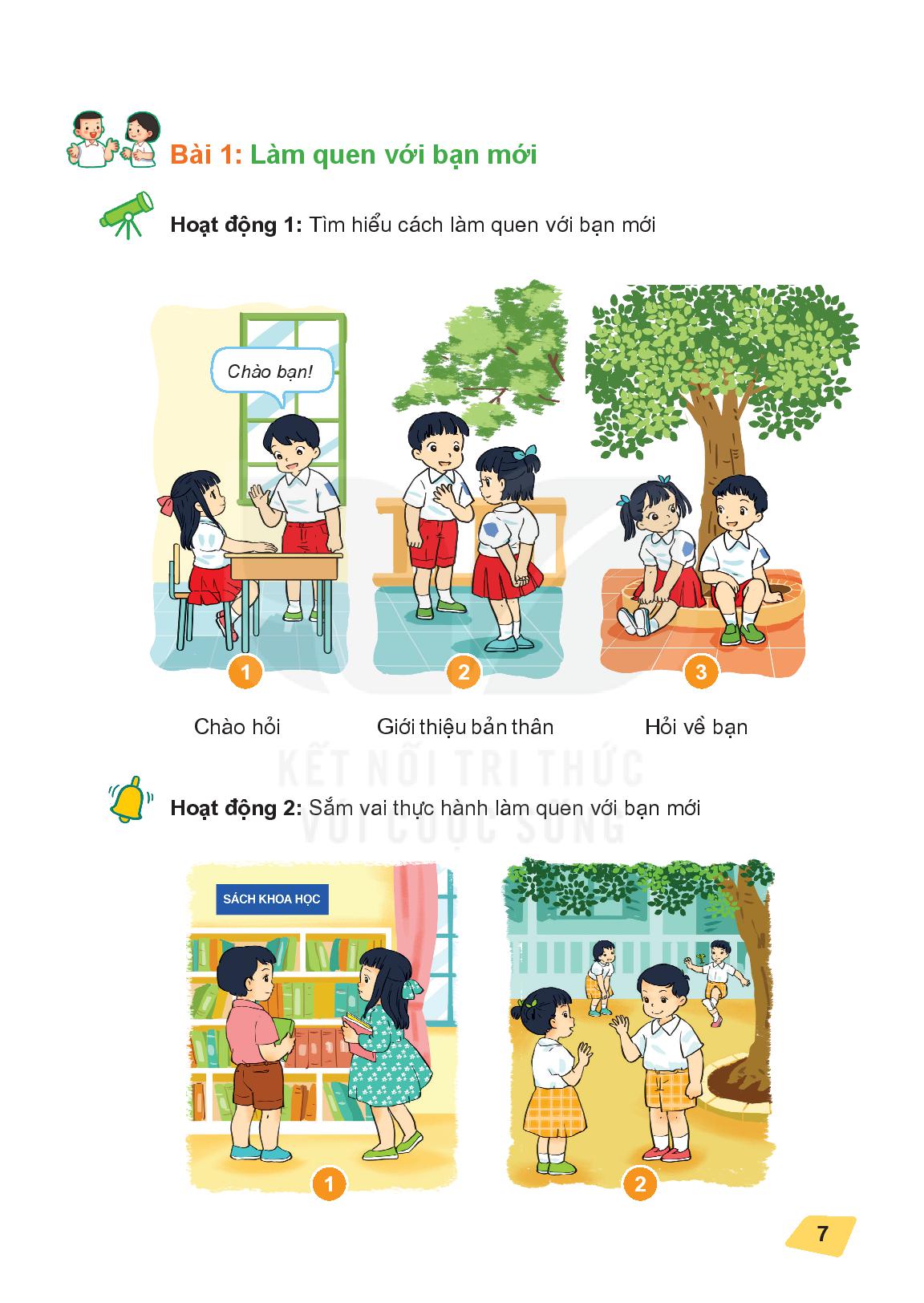 Hoạt động 2
Nhận xét các hành vi sử dụng đồ dùng 
trong gia đình.
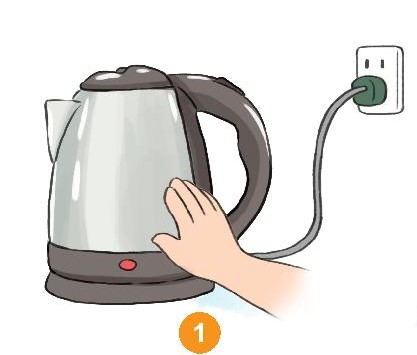 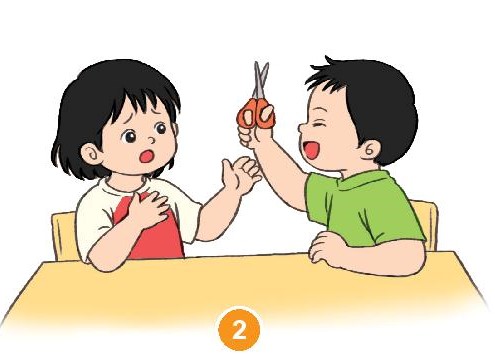 VẬN DỤNG
Hoạt động 3
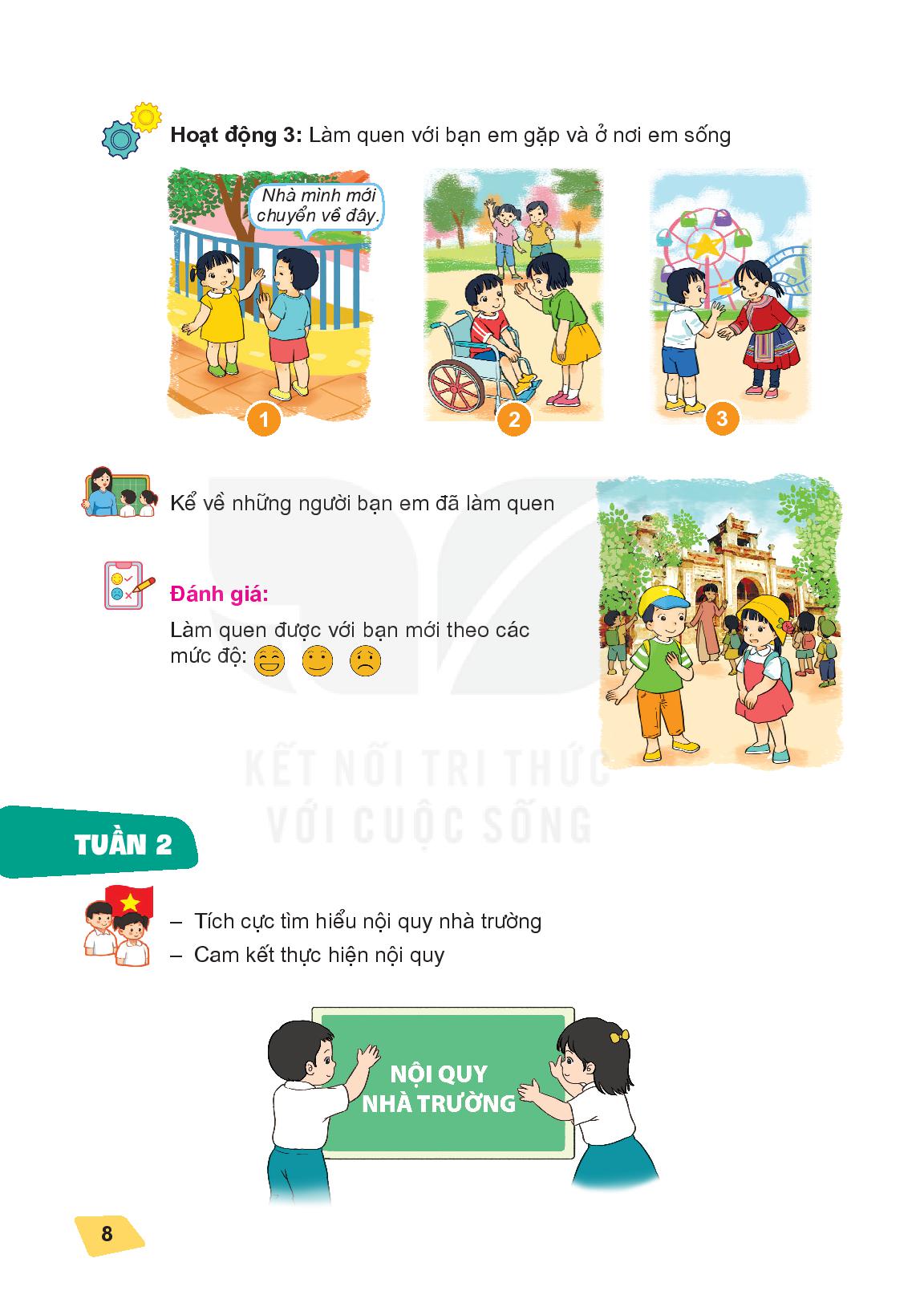 Thực hành ở gia đình
Yêu cầu HS về nhà thực hiện những việc sau:
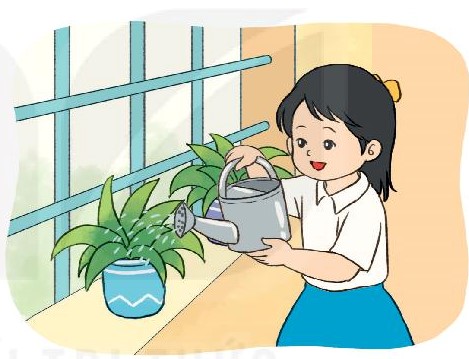 - Chia sẻ với bố mẹ, người thân những điều đã học hỏi được về việc sử dụng dụng cụ gia đình an toàn.
- Nhờ bố mẹ người thân hướng dẫn cách sử dụng một số đồ dùng gia đình đảm bảo an toàn.
- Thực hành sử dụng một số đồ dùng vào việc giúp đỡ gia đình những việc vừa sức: quét nhà, lau bàn ghế, rửa rau, chăm sóc cây,…
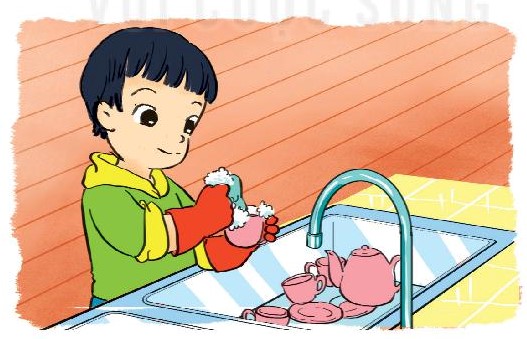 - Nghe bố mẹ, người thân nhận xét việc sử dụng đồ dùng gia đình của em.
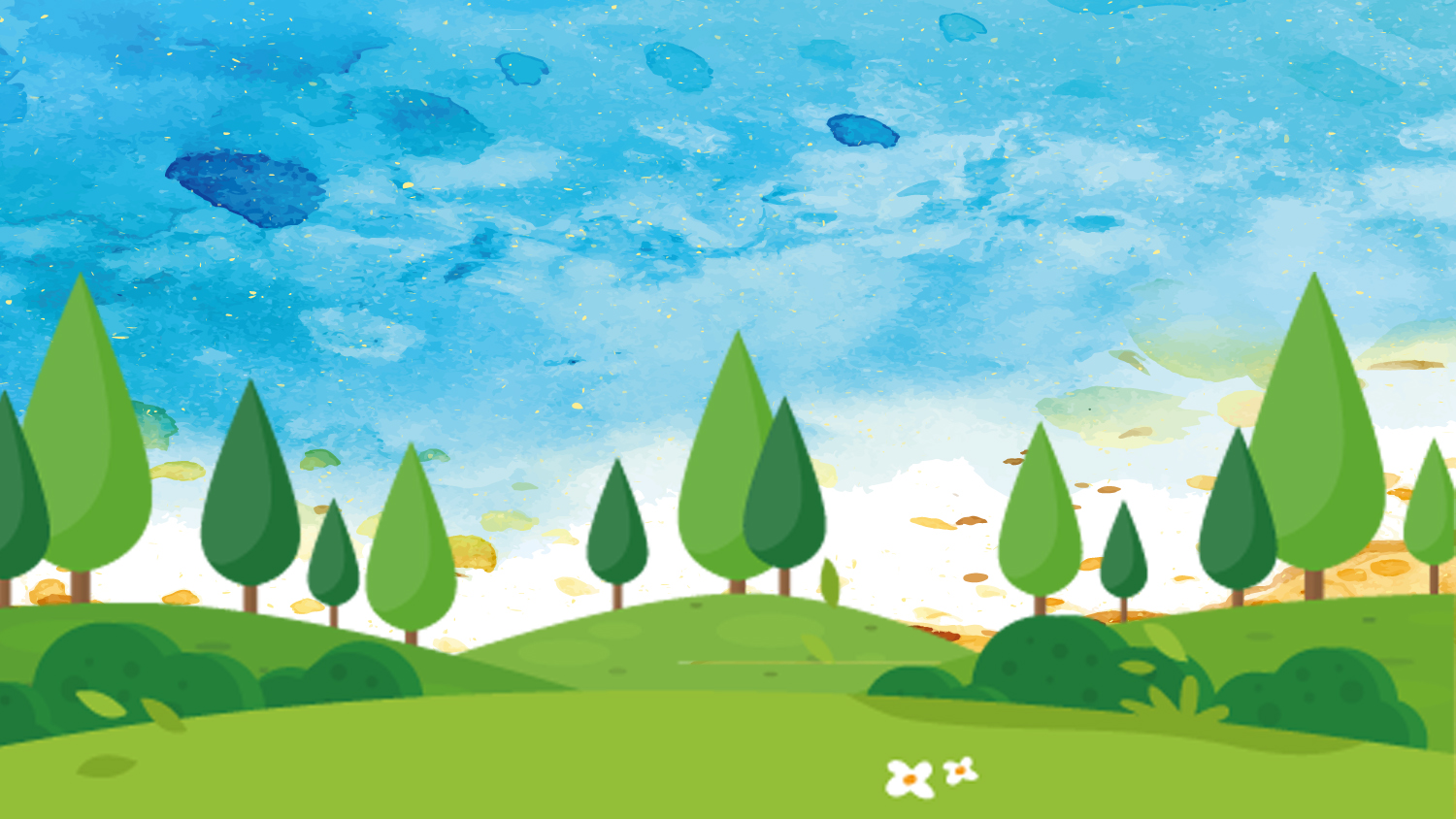 TỔNG KẾT
Khi sử dụng đồ dùng trong gia đình 
các em hãy ghi nhớ:
Mỗi người cần phải biết cách và thực hiện đúng những quy định về sử dụng an toàn đồ dùng trong nhà để đảm bảo an toàn cho bản thân, gia đình.